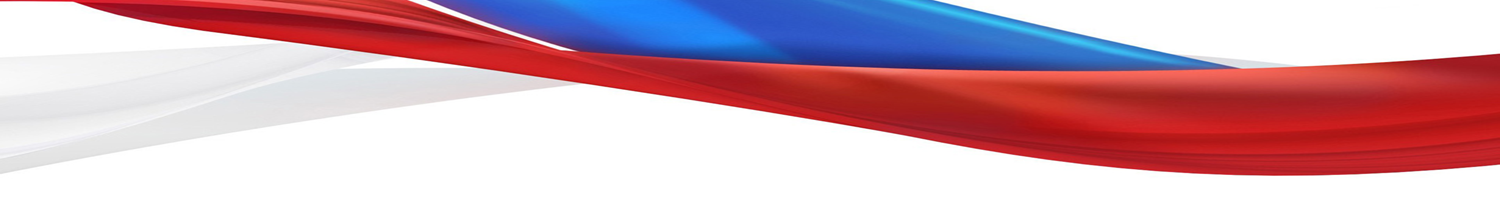 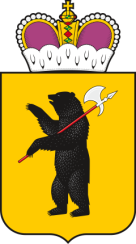 «Подготовка к проведению итогового собеседования по русскому языку в 2022/23 учебном году»
Обзор нормативных правовых документов по организации итогового собеседования по русскому языку

 Особенности организации и проведения итогового собеседования для участников с ограниченными возможностями здоровья, детей-инвалидов и инвалидов
Костылева Елена Владимировна
Нормативно-правовая база
Приказ Министерства просвещения Российской Федерации и Федеральной службы по надзору в сфере образования и науки от 07.11.2018 № 189/1513 
«Об утверждении Порядка проведения государственной итоговой аттестации по образовательным программам основного общего образования»
Итоговое собеседование по русскому языку – одно из условий допуска к государственной итоговой аттестации по образовательным программам основного общего образования
Дата проведения :                  Дополнительные сроки: 
8 февраля 2023 года                          15 марта 2023 года                                                                    15 мая 2023 года
Региональные  документы
Приказ департамента образования Ярославской области от 10.01.2020 № 04/01-04 «Об утверждении Порядка проведения итогового собеседования по русскому языку на территории Ярославской области» (в редакции приказов от 29.12.2022 № 289/01-04, от 02.02.2023  № 25/01-04)
Приказ департамента образования Ярославской области от 17.11.2022                          № 255/01-04 «Об утверждении форм заявлений и журнала регистрации заявлений для участия в государственной итоговой аттестации по образовательным программам основного общего образования, итоговом собеседовании по русскому языку в Ярославской области»
Приказ департамента образования Ярославской области от 05.12.2022                          № 270/01-04 «О проведении итогового собеседования по русскому языку в Ярославской области в 2022/23 учебном году»
Приказ департамента образования Ярославской области от 03.02.2023                       № 26/01-04 «Об утверждении инструктивных материалов по подготовке и проведению итогового собеседования по русскому языку в 2022/2023 учебном  году»
Особенности проведения  итогового собеседования по русскому языку для  лиц с ОВЗ, детей –инвалидов и инвалидов
дети-инвалиды, инвалиды
       (справка МСЭ)

 участники с ограниченными возможностями здоровья
       (заключение ПМПК)
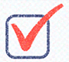 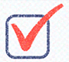 Заключение ПМПК с рекомендациями
-  в РИС ГИА метка «ОВЗ»
Медицинское заключение
Заключение ПМПК
Присутствие ассистента
Использование технических средств
Использование звукоусиливающей аппаратуры в аудитории
КИМ ИС в увеличенном размере
КИМ ИС выполнен шрифтом Брайля
Индивидуальное равномерное освещение
Использование увеличительных устройств
Выполнение экзаменационной работы на компьютере
Проведение ИС в письменной  форме
-  увеличение  продолжительности ИС 
   на 30 минут
ГИА на дому,   в медицинской организации
-  оценивание результатов ИС   по отдельной шкале
Приказ ДО ЯО от 30.01.2023 № 51/01-03 «Об определении мест проведения итогового собеседования по русскому языку в Ярославской области в 2022/2023 учебному году»
Особенности проведения  итогового собеседования по русскому языку для  лиц с ОВЗ, детей –инвалидов и инвалидов
Приказ департамента образования Ярославской области от  14.12.2022  № 278/01-04 
«Об утверждении минимального количества баллов итогового собеседования по русскому языку для участников с ограниченными возможностями здоровья  в 2022/23 учебном году»
Особенности проведения  итогового собеседования по русскому языку для  лиц с ОВЗ, детей –инвалидов и инвалидов
Список участников итогового собеседования 
с ограниченными возможностями здоровья, детей-инвалидов и инвалидов
1 экземпляр
1 экземпляр – собеседнику
2 экземпляр – эксперту
на каждую аудиторию, где есть участники с ОВЗ, дети-инвалиды
РЦОИ
Особенности проведения  итогового собеседования по русскому языку для  лиц с ОВЗ, детей –инвалидов и инвалидов
СПАСИБО 
ЗА ВНИМАНИЕ!